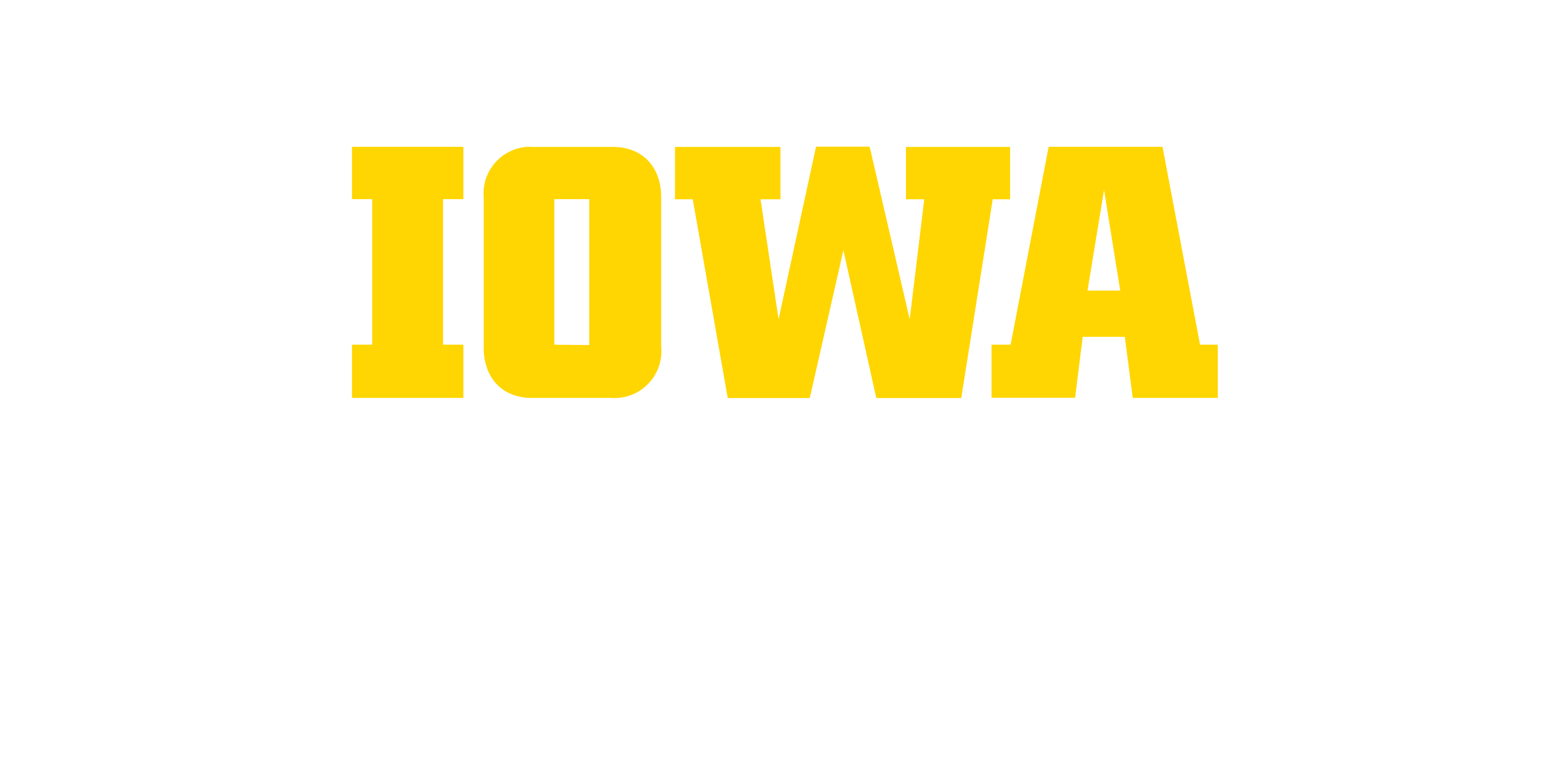 Poster Title
Authors
Affiliations
Introduction
Results
Conclusions
Include lots of figures and detailed figure captions.
Bullet points are much better than long paragraphs.

You do not need to use the headings in this sample.

Teach us one thing.

You can do that using your data (ie from written project) or if you have a good artificial data example, you can use that.
You can easily resize the columns if (for example) a wider middle column better accommodates your figures.


If you are working in a group: 

Both names should be listed as authors.  However, 

You should each turn in a different poster as you will be giving different presentations

Posters can be related, but there should be an important difference.  For example, you may each cover a different technique.
Bullet point is too small
Linear regression = Least squares line (single variable x) 
                                   (or hyperplane for multiple variables)
LABELED  DATA
Supervised learning

Data:  xi = input data with no noise
            yi = labels

Find function
f: R  R
f(x) = mx + b

x = independent variable
y = dependent variable

(x, y)  (x, y’)
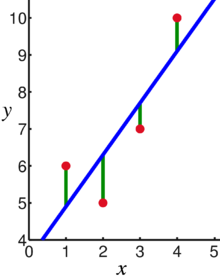 https://en.wikipedia.org/wiki/Linear_regression
PCA:  perturb all variables     (x, y)  (x’, y’)
UNLABELED  DATA
Not the least squares line.
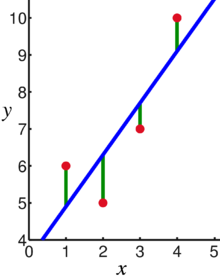 1st PCA component
         = direction of most variance
            direction = eigenvector with 
                                   largest eigenvalue.

2nd PCA
         = direction of 2nd most variance,
             perpendicular to first.
             direction = eigenvector with 
                                   2nd largest eigenvalue.
Modified from
https://en.wikipedia.org/wiki/Linear_regression
Example:  Principal component analysis (PCA)
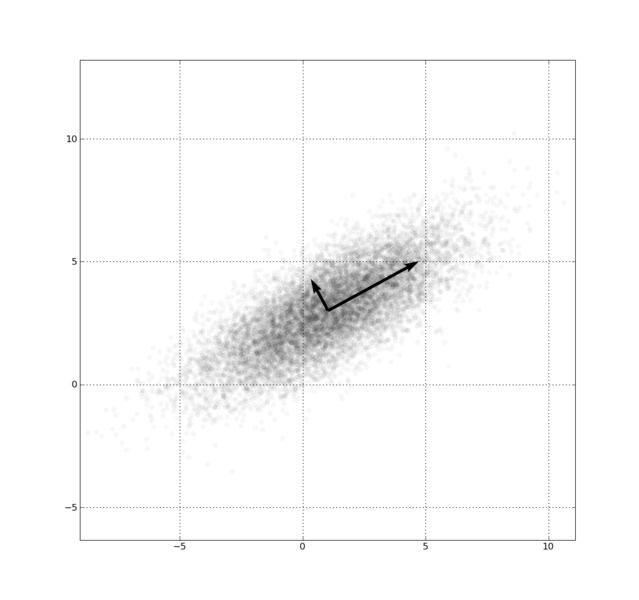 xi  zi = linear combination of xi
http://en.wikipedia.org/wiki/File:GaussianScatterPCA.png
https://www.coursera.org/learn/pca-machine-learning/home/info
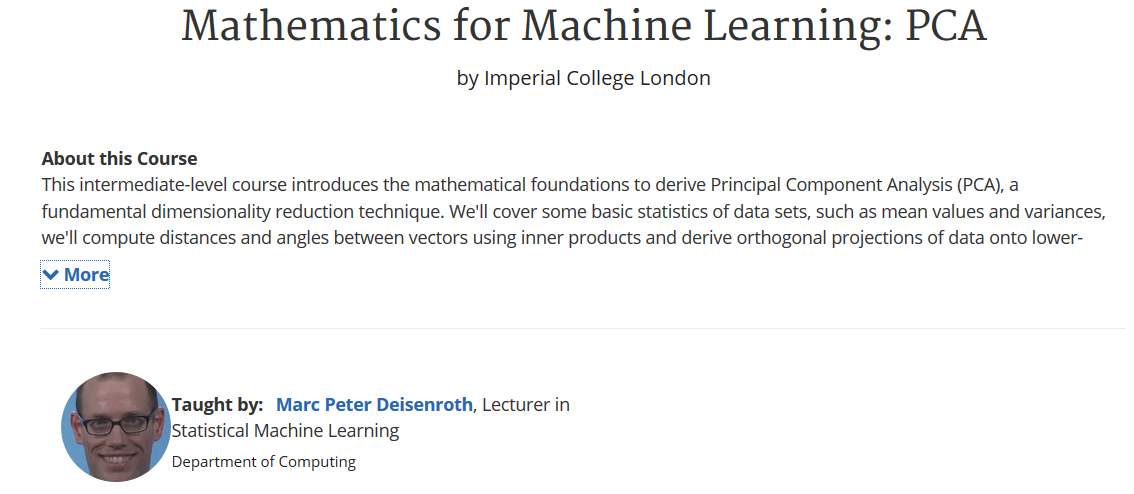 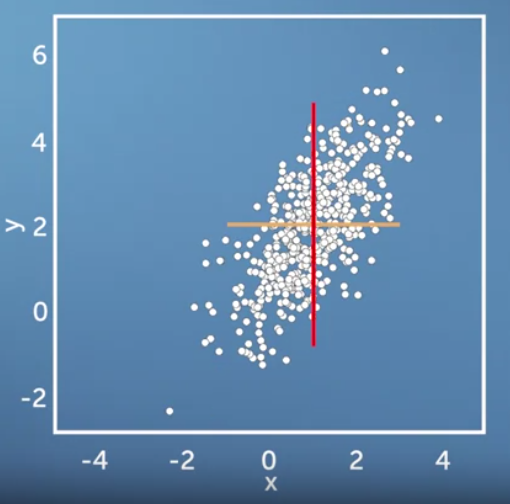 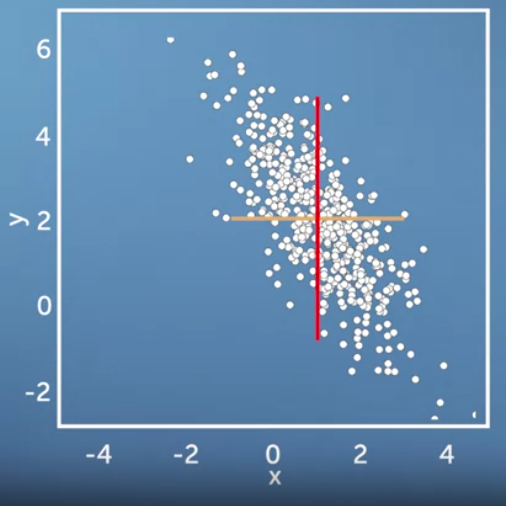 Same variance in x and y direction, but different co-variances
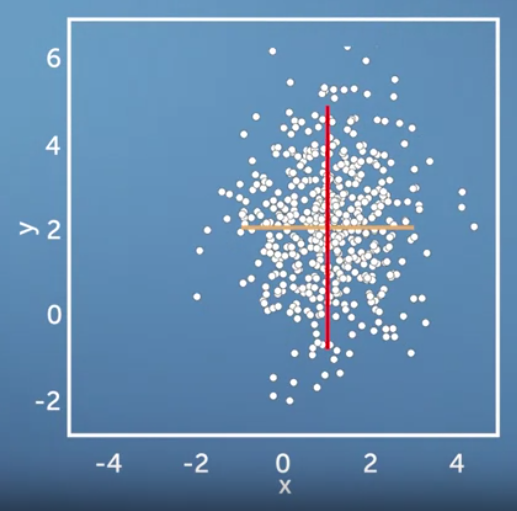 https://www.coursera.org/learn/pca-machine-learning/home/info
Now consider two dimensions
Covariance: measures thecorrelation between X and Y
 cov(X,Y)=0: independent
Cov(X,Y)>0: move same dir
Cov(X,Y)<0: move oppo dir
7
www.cse.buffalo.edu/faculty/azhang/data-mining/pca.ppt
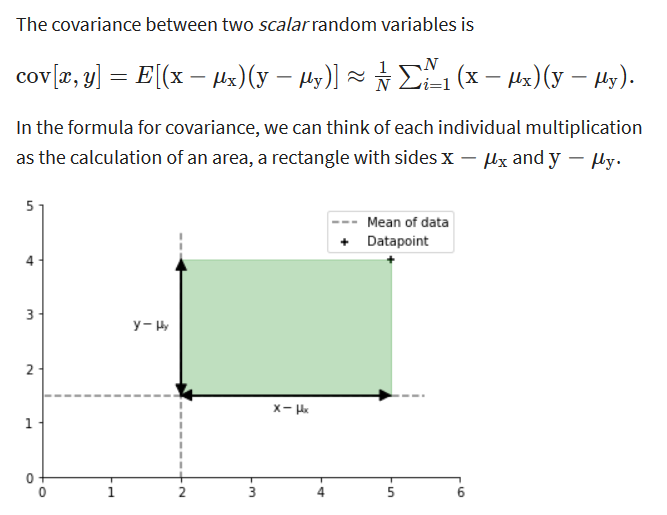 https://www.coursera.org/learn/pca-machine-learning/home/info
for 4 data points
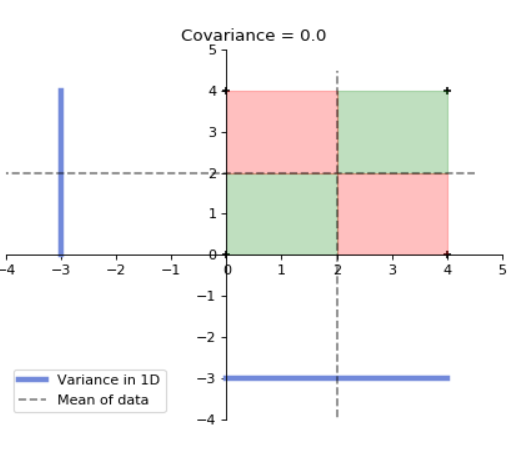 for 2 data points
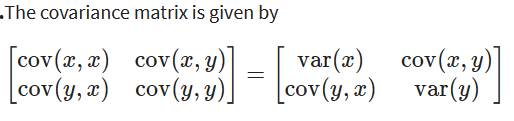 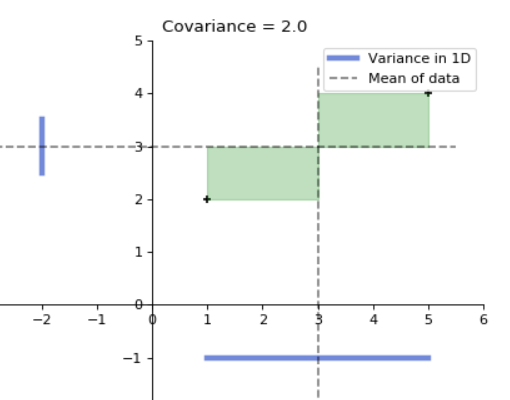 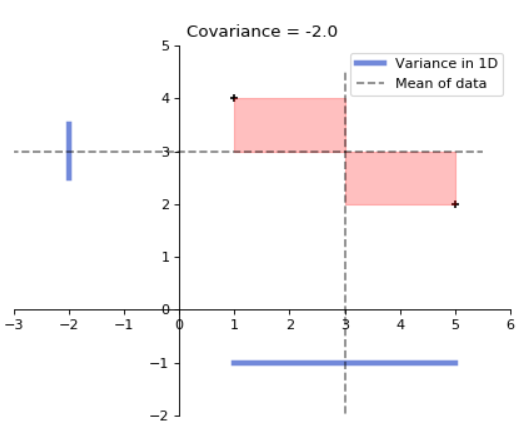 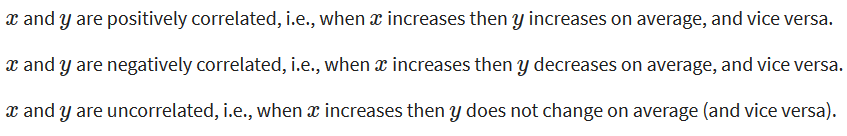 for 2 data points
https://www.coursera.org/learn/pca-machine-learning/home/info
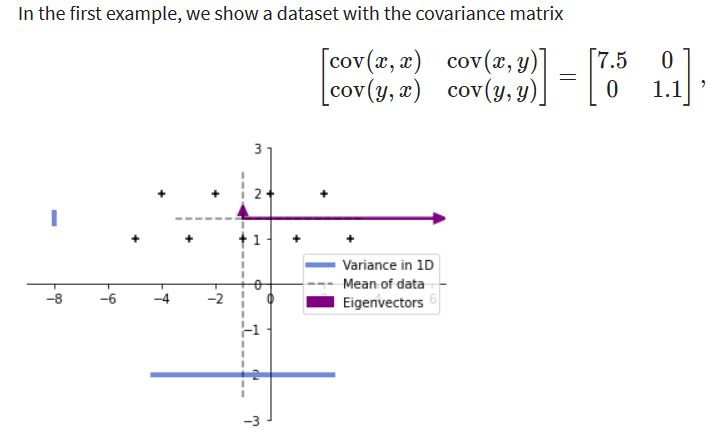 9 data points
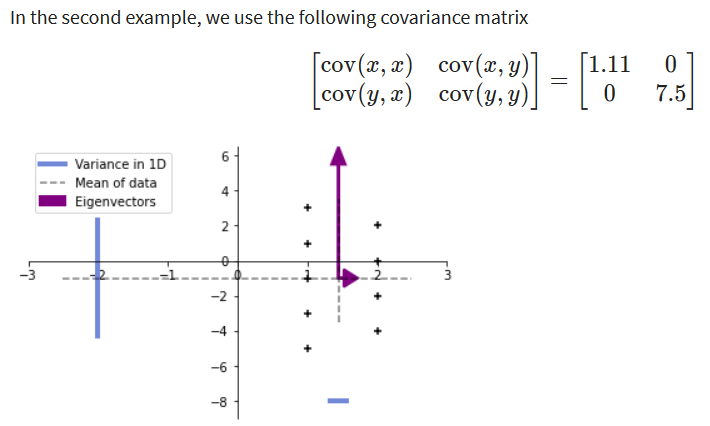 https://www.coursera.org/learn/pca-machine-learning/home/info
More than two attributes: covariance matrix
Contains covariance values between all possible dimensions (=attributes):


Example for three attributes (x,y,z):
dxd
d = dimension
   = # of attributes
       or features.
12
www.cse.buffalo.edu/faculty/azhang/data-mining/pca.ppt
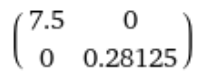 9 data points
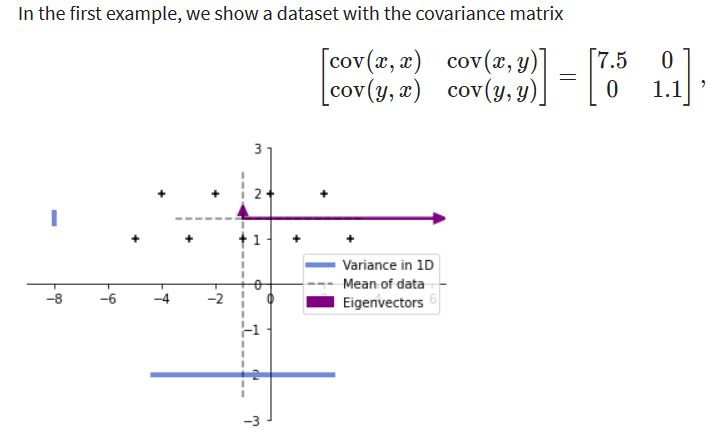 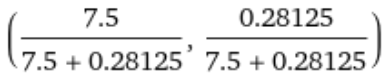 = (0.963855, 0.0361446)
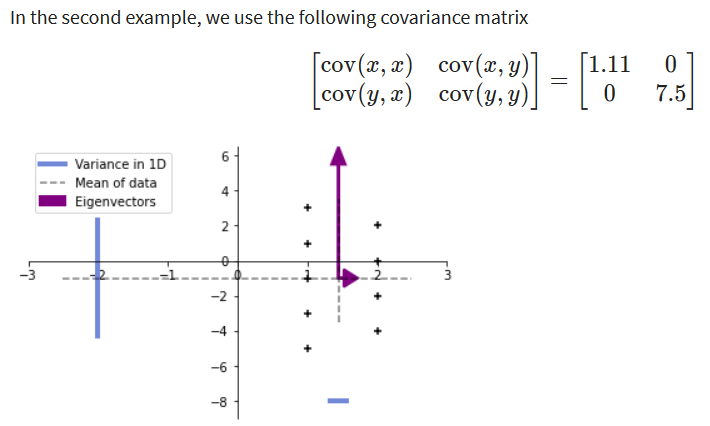 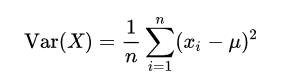 https://www.coursera.org/learn/pca-machine-learning/home/info
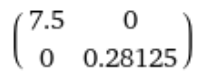 9 data points

Equal aspect ratio in python:
https://matplotlib.org/stable/gallery/subplots_axes_and_figures/axis_equal_demo.html
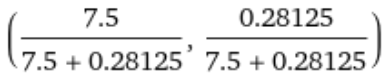 = (0.963855, 0.0361446)
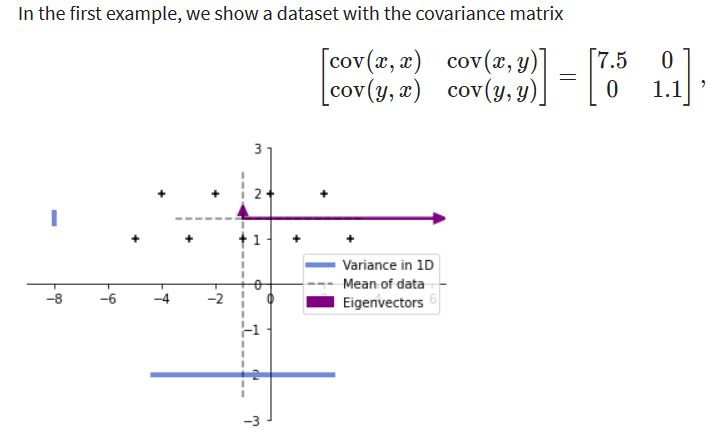 https://www.coursera.org/learn/pca-machine-learning/home/info
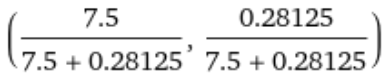 9 data points
= (0.963855, 0.0361446)
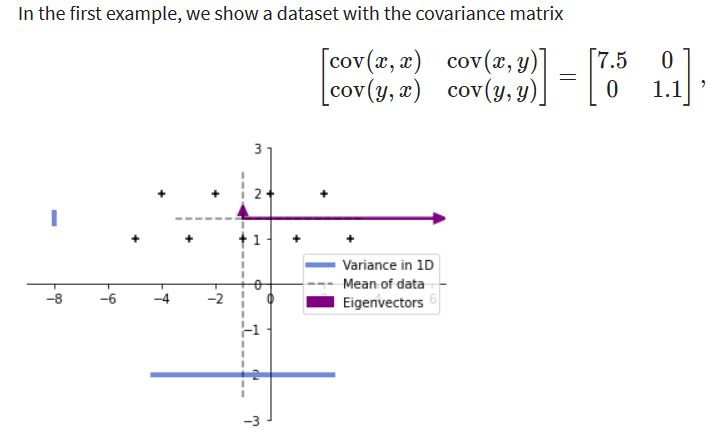 https://www.coursera.org/learn/pca-machine-learning/home/info
Eigenvalues
Calculate eigenvalues  and eigenvectors x for covariance matrix:
Eigenvalues j are used for calculation of [% of total variance] (Vj) for each component j:
16
www.cse.buffalo.edu/faculty/azhang/data-mining/pca.ppt
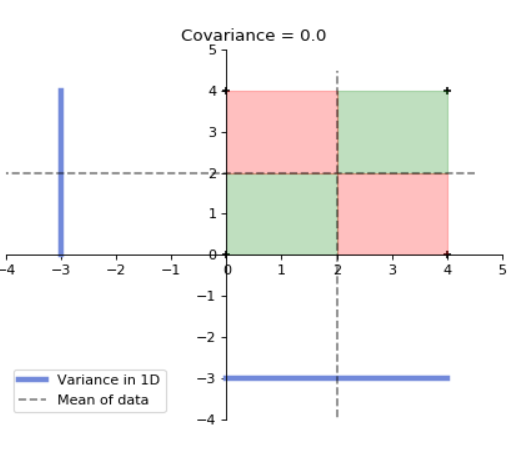 for 2 data points
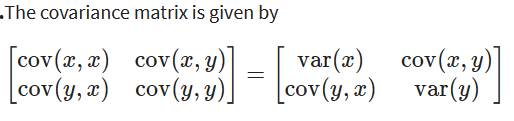 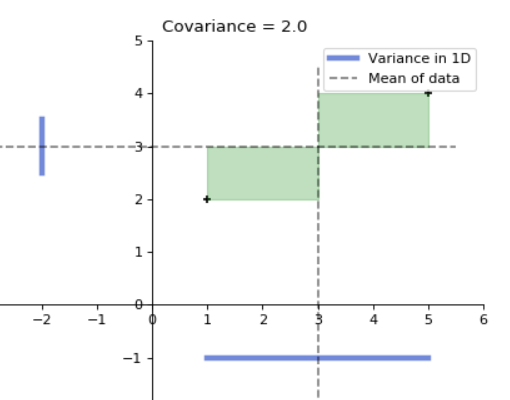 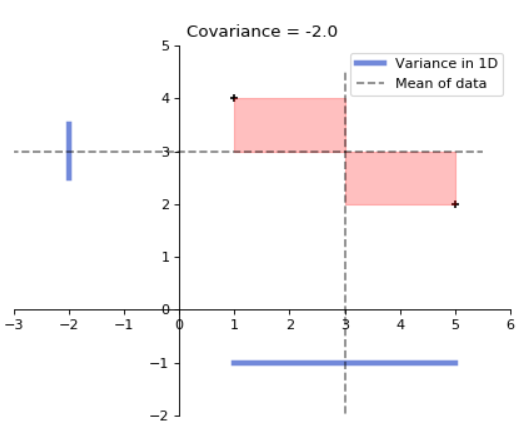 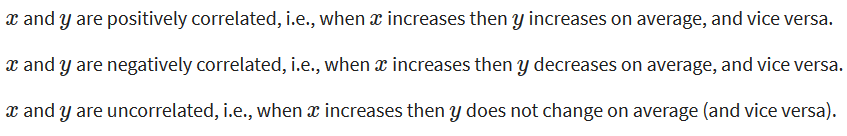 https://www.coursera.org/learn/pca-machine-learning/home/info
Principal components
1. principal component (PC1)
The eigenvalue with the largest absolute value will indicate that the data have the largest variance along its eigenvector, the direction along which there is greatest variation
2. principal component (PC2)
the direction with maximum variation left in data,  orthogonal to the 1. PC 
In general, only few directions manage to capture most of the variability in the data.
18
www.cse.buffalo.edu/faculty/azhang/data-mining/pca.ppt
Eigenvalues
Calculate eigenvalues  and eigenvectors x for covariance matrix:
Eigenvalues j are used for calculation of [% of total variance] (Vj) for each component j:
19
www.cse.buffalo.edu/faculty/azhang/data-mining/pca.ppt
Principal components - Variance
20
www.cse.buffalo.edu/faculty/azhang/data-mining/pca.ppt
A more challenging example
data from research on habitat definition in the endangered Baw Baw frog
16 environmental and structural variables measured at each of 124 sites
correlation matrix used because variables have different units
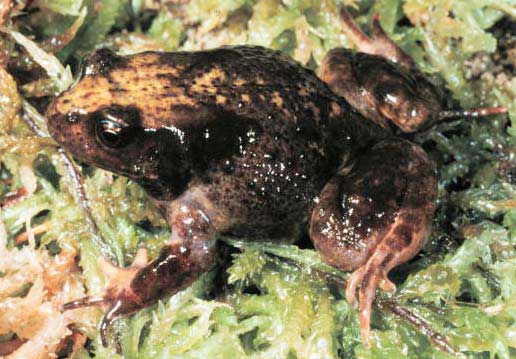 Philoria frosti
http://www.csce.uark.edu/~xintaowu/5073/PCA1.ppt
Eigenvalues
http://www.csce.uark.edu/~xintaowu/5073/PCA1.ppt
Interpreting Eigenvectors
correlations between variables and the principal axes are known as loadings
each element of the eigenvectors represents the contribution of a given variable to a component
http://www.csce.uark.edu/~xintaowu/5073/PCA1.ppt
Steps of PCA
Let      be the mean vector (taking the mean of all rows)
Adjust the original data by the mean
X’ = X – 
Compute the covariance matrix C of adjusted X
Find the eigenvectors and eigenvalues of C.
For matrix C, vectors e (=column vector) having same direction as Ce :
eigenvectors of C is  e such that Ce=e, 
 is called an eigenvalue of C.
Ce=e  (C-I)e=0

Most data mining packages do this for you.
24
www.cse.buffalo.edu/faculty/azhang/data-mining/pca.ppt
Translate data so mean is at the origin.  Let v be a unit vector
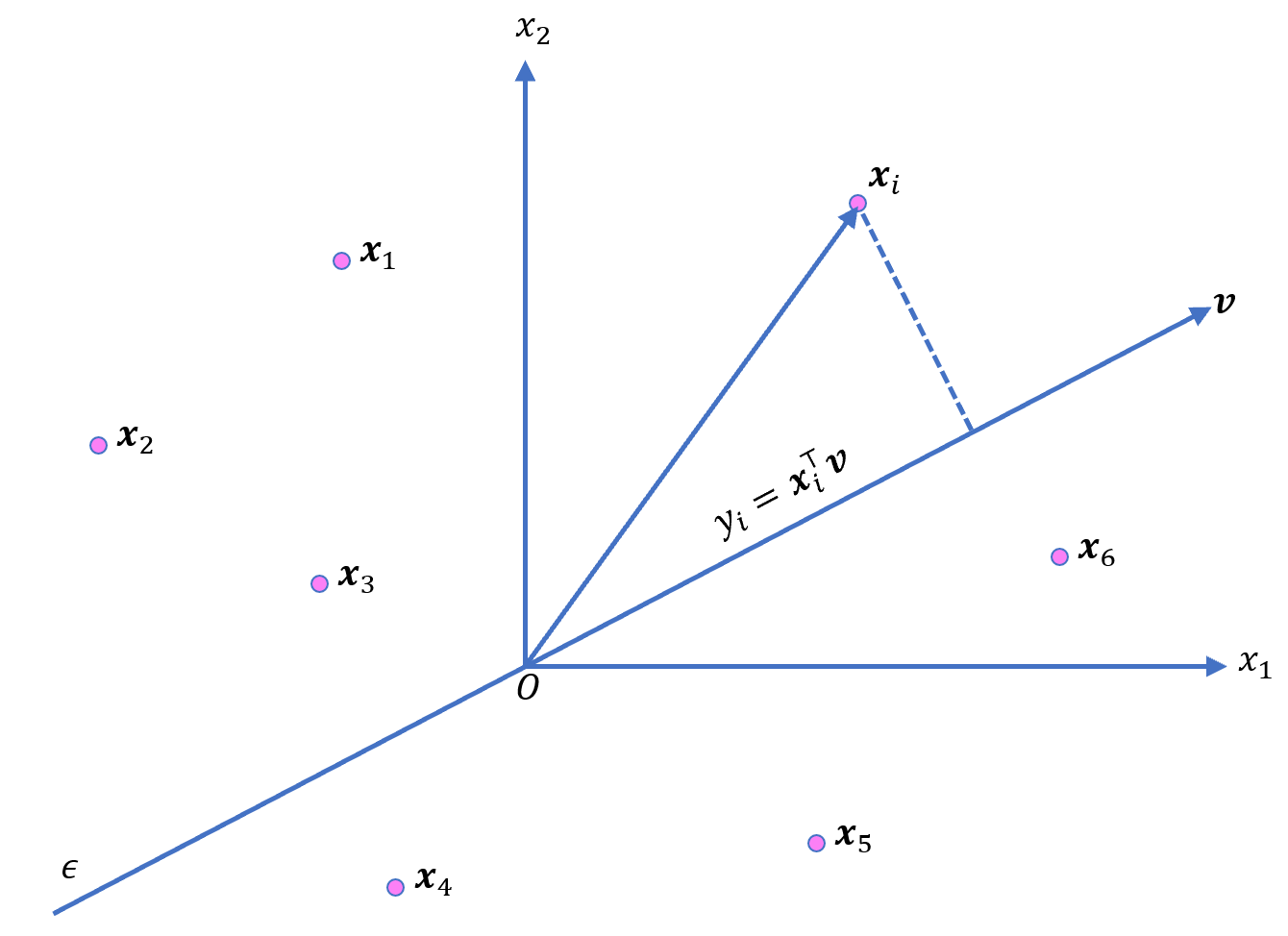 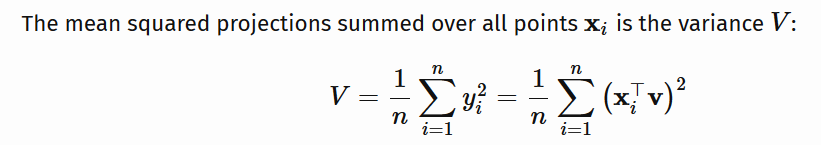 https://ekamperi.github.io/mathematics/2020/11/01/principal-component-analysis-lagrange-multiplier.html
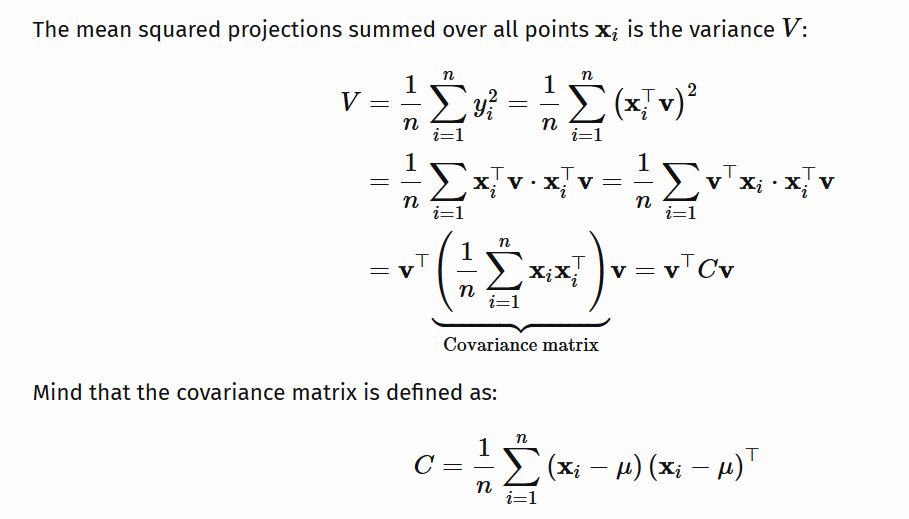 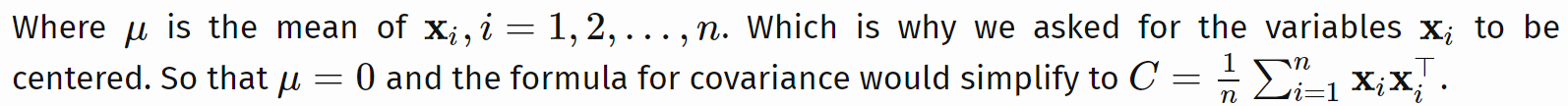 https://ekamperi.github.io/mathematics/2020/11/01/principal-component-analysis-lagrange-multiplier.html
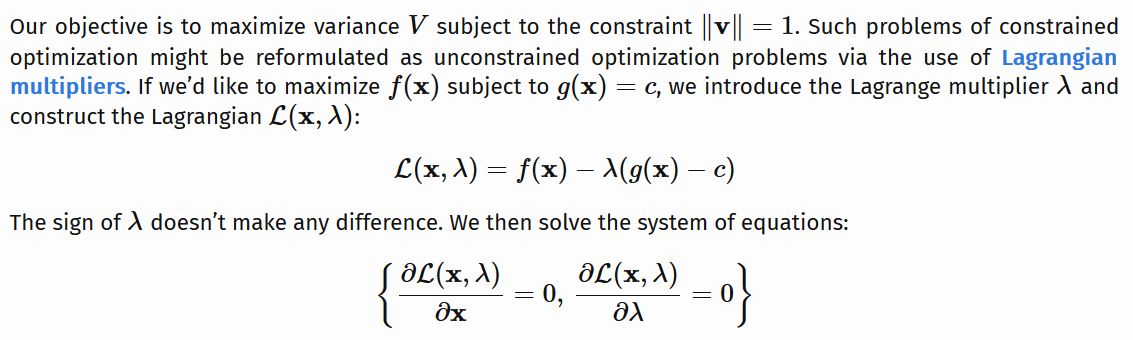 https://ekamperi.github.io/mathematics/2020/11/01/principal-component-analysis-lagrange-multiplier.html
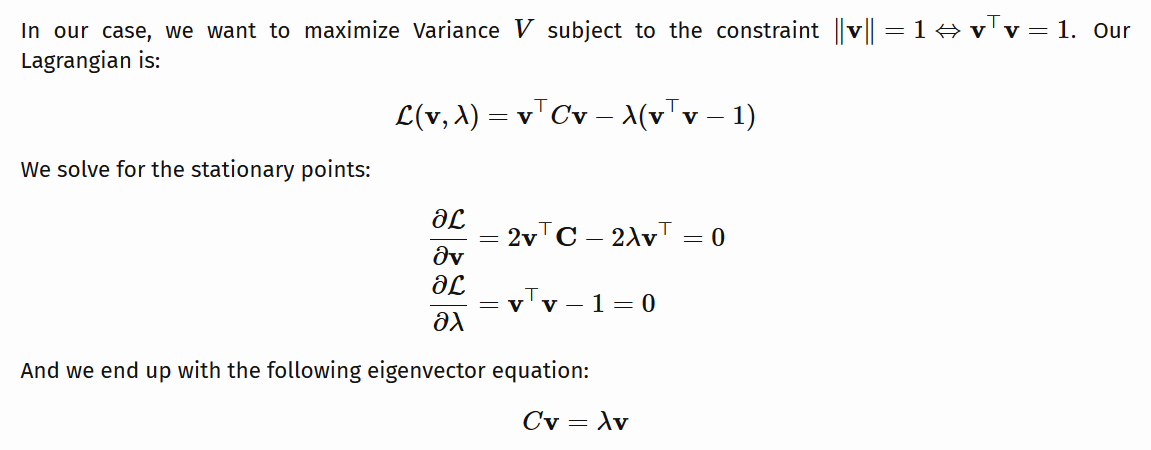 By taking the transpose of the first equation since C is symmetric.
https://ekamperi.github.io/mathematics/2020/11/01/principal-component-analysis-lagrange-multiplier.html
Example:  Principle component analysis (PCA)
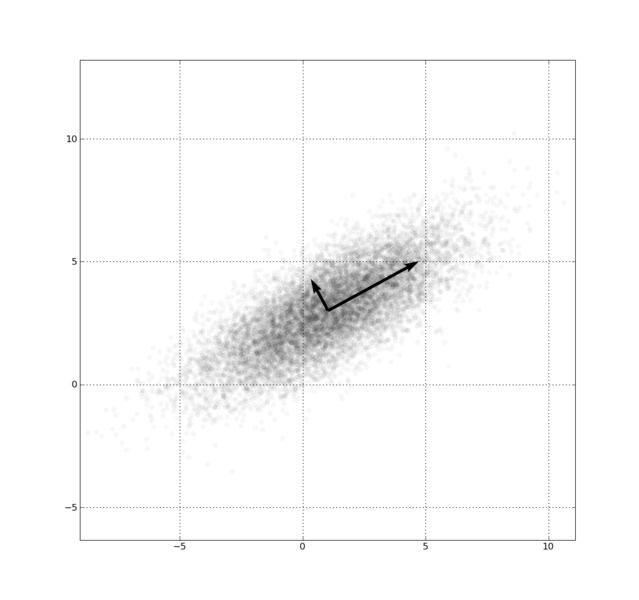 xi  zi = linear combination of xi
http://en.wikipedia.org/wiki/File:GaussianScatterPCA.png
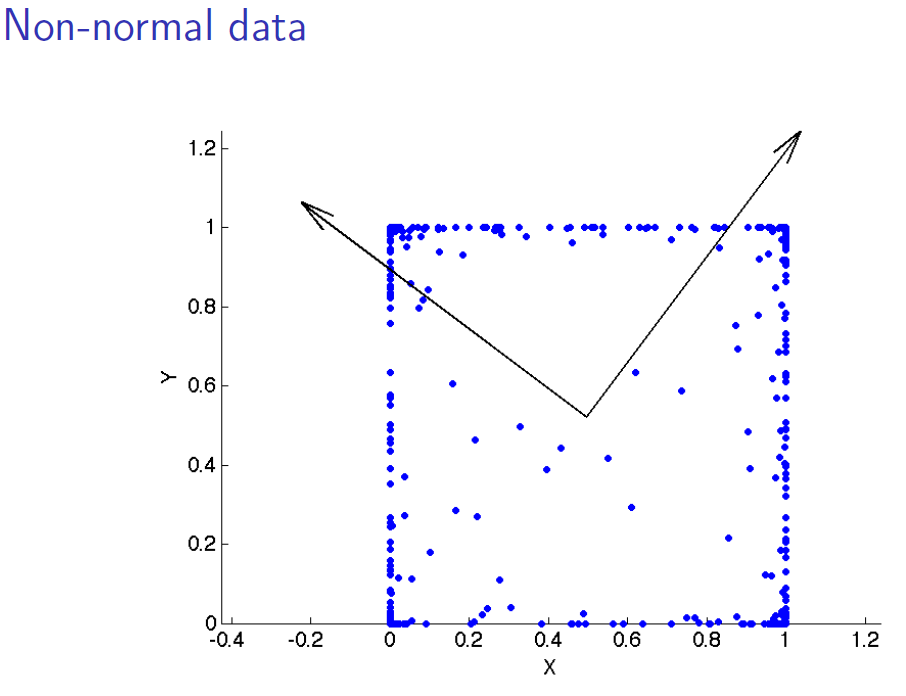 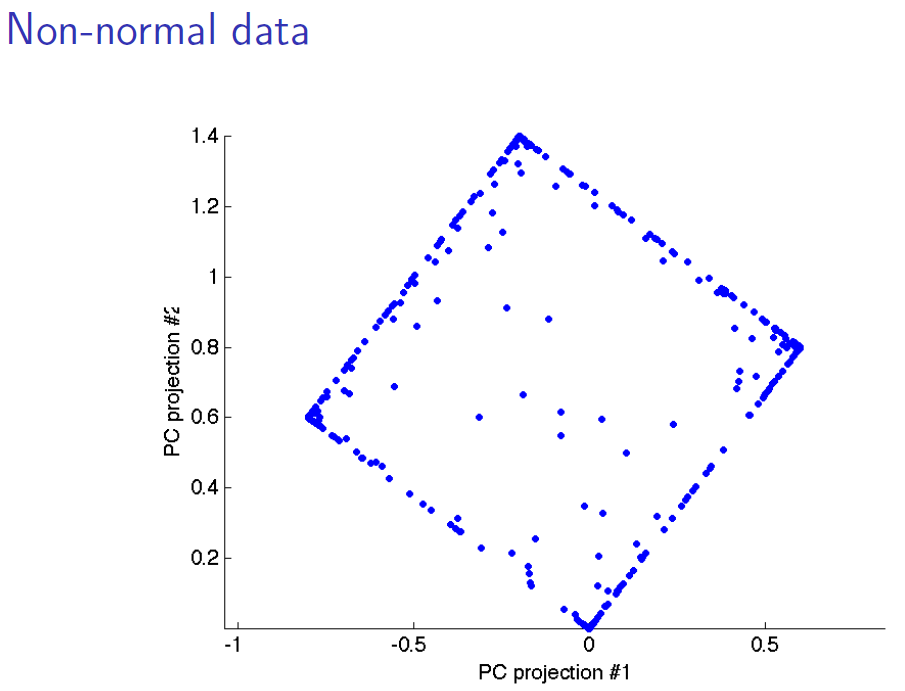 www.stat.columbia.edu/~fwood/Teaching/w4315/Fall2009/pca.pdf
https://www.kdnuggets.com/2022/10/classification-metrics-walkthrough-logistic-regression-accuracy-precision-recall-roc.html